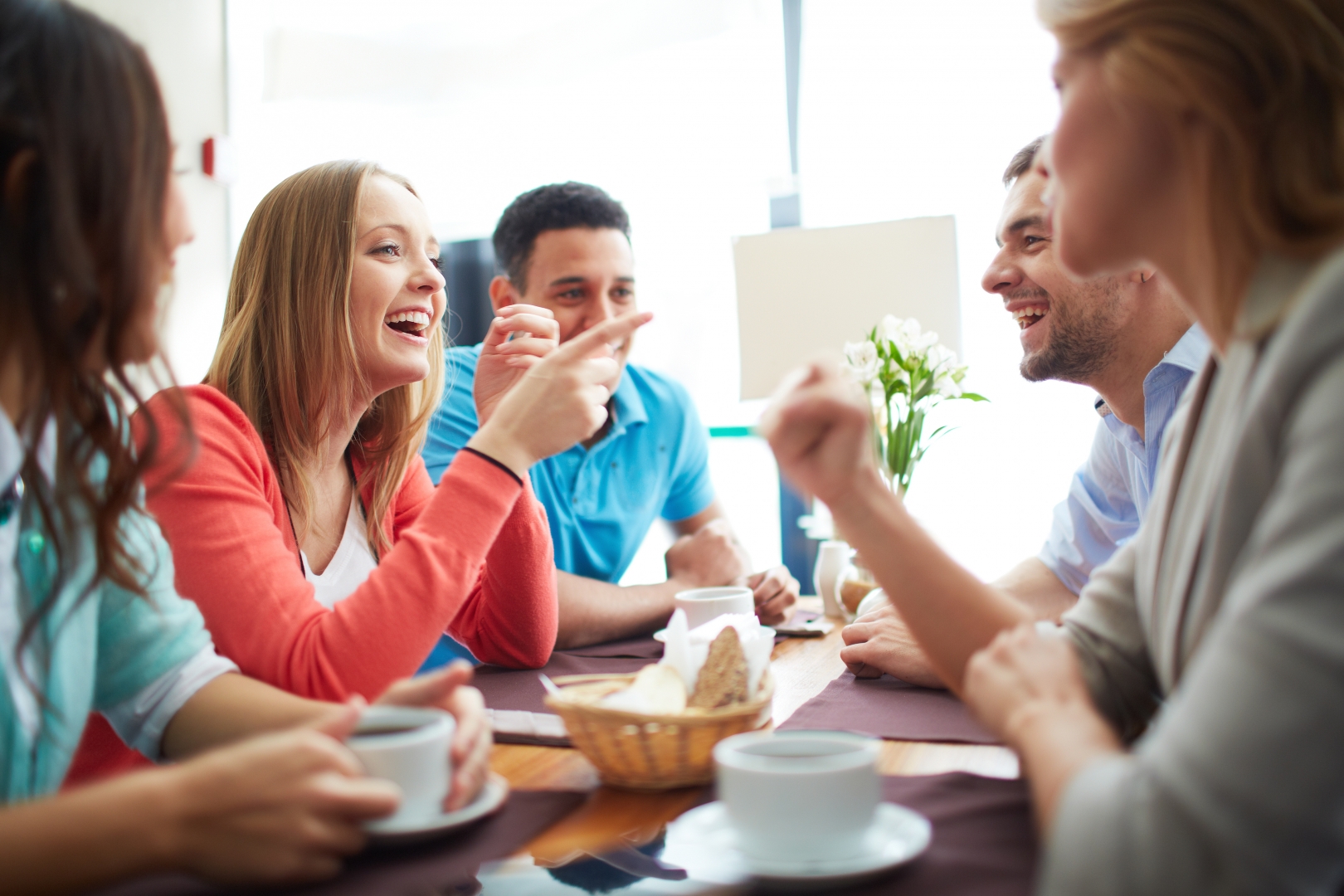 Вербальные средства общения
План занятия:
Вербальное общение и виды коммуникаций;
Виды вербального общения ;
Использование вербального общения ;
Приемы активного слушания;
Обратная связь и её виды ;
Основные компоненты коммуникации;
Типы результатов коммуникации;
Вербальные барьеры и их реализация в деловой коммуникации;
Что такое вербальное общение?
Вербальное общение – это обмен информацией при помощи устной или письменной речи. Это словесное общение, смысл которого не меняется, независимо от того, разговаривают собеседники вживую или обмениваются текстовыми сообщениями. Вербальная коммуникация осуществляется исключительно при помощи слов: сказанных, написанных или напечатанных. Активная жестикуляция, мимика, многозначительные покашливания и особенности интонации относятся уже к невербальному общению.
Вербальная коммуникация отличается от невербальной гораздо более высокой точностью и однозначностью, поскольку человек всегда может подобрать формулировки, исключающие возможность двоякого трактования. Все мысли, передаваемые вербальным путём, выражаются исключительно словами. Поэтому для такого способа общения необходимо, чтобы собеседники достаточно хорошо владели одним и тем же языком.
Виды вербальных коммуникации: разговор, спор, диспут, дискуссия и т.д.
Разговор - это словесный обмен мнениями, сведениями. Разговор, беседа, обсуждение предполагают наличие 2-х или нескольких участников, которые в непринужденной обстановке высказывают свои мнения, соображения по тому или иному поводу. Обсуждение ведется по какой-либо определенной теме и каждый участник высказывает свою точку зрения.
   Собеседование - специально организованная беседа на общественные, научные темы.
   Спор. Под спором понимается всякое столкновение мнений, разногласия в точках зрения по какому либо вопросу, предмету, борьба, при которой каждая из сторон отстаивает свою правоту.
   Симпозиум - ряд выступлений группы людей с короткими речами на одну и ту же тему. Как и в групповой дискуссии ее цели сводятся обычно не к разрешению проблемы или спора ,а к изложению различных точек зрения для расширения кругозора аудитории и оказании на нее воздействия. Число выступающих не должно превышать четыре или пять, чтобы не затянуть собрание и не лишить каждого участника группы возможности развить точку зрения по обсуждаемому вопросу. 
   Лекция- представляя собой единственное выступление с последующими вопросами слушателей и ответами на них лектора, иногда рассматривается как дискуссия. 
   Устная речь- монолог, диалог, полилог(разговор многих участников).
Виды вербальных коммуникаций
Словами можно передавать и рассказывать о своих эмоциях, переживаниях, желаниях, намерениях и многих других вещах.
        Разновидностей:
Познавательное. Передача новых знаний с образовательной целью.
Коммуникационное. Обмен любой информацией, которую собеседники считают важной.
Эмоциональное. Информирование о собственных эмоциях, желаниях, опасениях, страхах и прочих чувствах.
Аккумулятивное. Накопление и хранение важной информации.
Конструктивное. Чёткое и однозначное выражение своих мыслей.
Контактоустанавливающее. Первичное установление связи между людьми, налаживание контакта.
Этническое. Объединение народа посредством единого языка общения.
Виды вербального общения
Как используется вербальное общение
Вербальную речь называют знаковой системой общения, при которой не теряется смысл переданного или полученного сообщения. Основана она на двух принципах:
совокупности слов конкретного языка (это лексика);
правилах создания единиц речи (синтаксис).
  В психологии речь и мышление неотделимы. Когда люди общаются между собой, происходит это по такой схеме:
говорящий мысленно подбирает определенные слова;
пользуясь правилами лексики и синтаксиса, формирует из них фразы; 
только потом произносит их вслух; 
собеседник, услышав сказанное, анализирует информацию для мысленного восприятия и создает в голове собственные образы.
  Если предложение было составлено по правилам грамматики, сложностей в общении не возникнет. Но только в том случае, когда люди говорят на понятном друг другу языке.
   Это же относится к письменной речи. Чтобы получить информацию из печатных изданий , человек должен владеть данным языком. Чтобы изложить свои мысли на бумаге или напечатать текст на клавиатуре, нужно не только уметь говорить, но и писать. Сказанные или написанные слова помогают анализировать предметы, события и явления, находить в них основные и второстепенные признаки. Для эмоционального контакта нужны вербальные дополнительные средства:
модуляция голоса, интонация, паузы, ритмика в устной речи;
размашистость почерка и угол наклона, сила нажима и направление строк в письме.
Приемы активного слушания.
Активное слушание – это процесс, в ходе которого слушающий не просто воспринимает информацию от собеседника, но и активно показывает понимание этой информации. 
      Виды активного слушания :
   Эхо-техника — это повторение отдельных слов или слово­сочетаний клиента без каких бы то ни было изменений.
   Уточнение — не всегда в рассказе человек описывает все детали событий или переживаний. Позьба уточнить все, даже самые мелкие подробности.
   Развитие мысли – осуществление попытки подхвата и продвижение далее хода основной идеи или мысли собеседника.
   Сообщение о восприятии – Слушатель сообщает своему собеседнику о том, какое впечатление тот произвел в ходе общения . Например « Вы говорите об очень важных для Вас вещах»
   Отражение чувств – выражение эмоциональной позиции собеседника на основе наблюдений слушателем не только за тем , что говорит коммуникатор , но и за тем , что выражает его тело.
  Сообщение о восприятии себя – слушатель сообщает своему собеседнику о том , как изменилось его состояние в результате слушания.
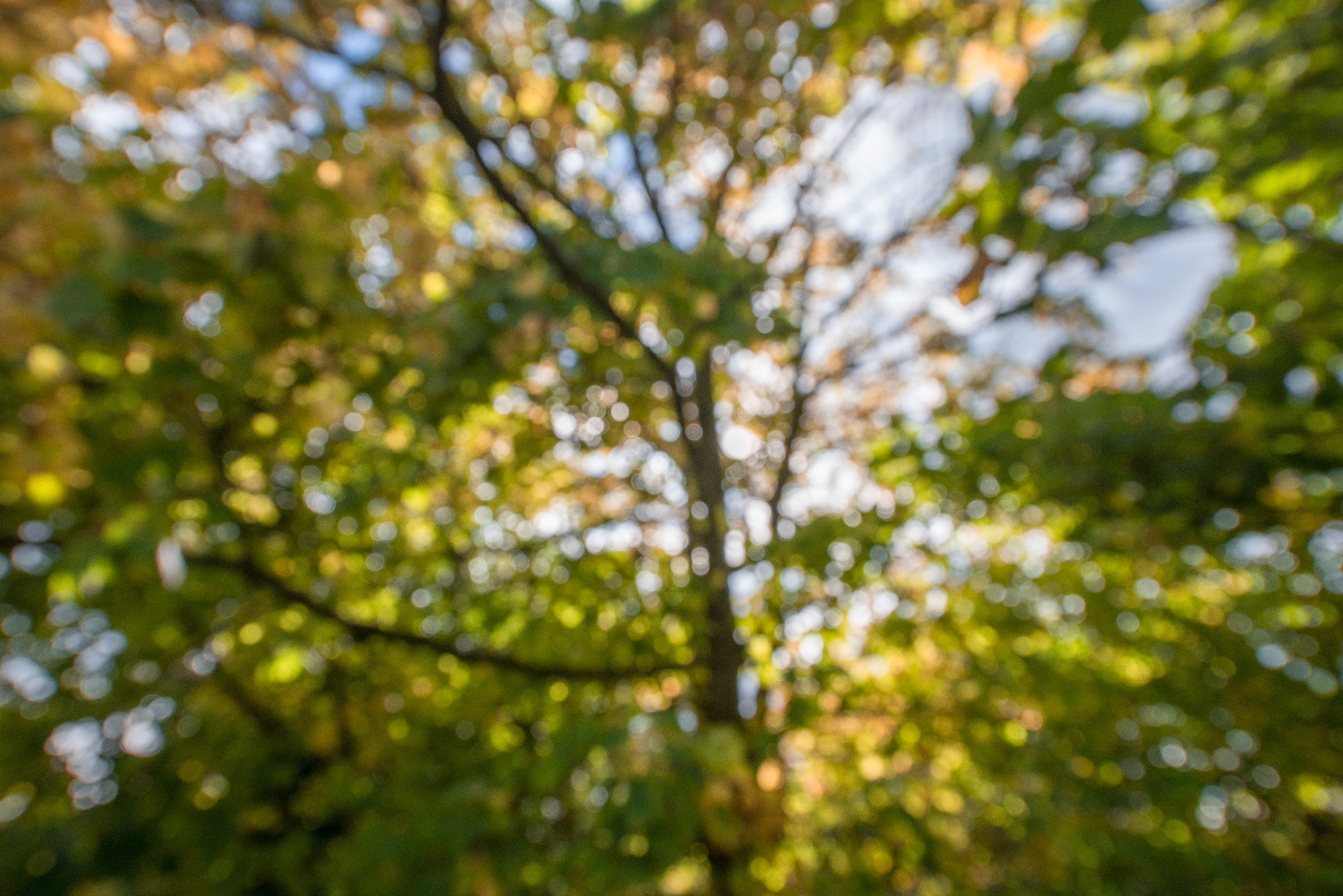 Обратная связь и её виды
Обратная связь – вербальные и невербальные сообщения, которые человек намеренно и ненамеренно посылает в ответ на сообщение партнера.
   Обратная связь может быть прямой и косвенной, оценочной и без оценочной, позитивной и негативной.
Прямая обратная связь – прямая вербальная оценка информации.
Косвенная обратная связь–форма передачи партнеру своего отношения к информации (вопросы уводящие в сторону, эмоциональные реакции).
Без оценочная обратная связь – вид обратной связи, которая не содержит отношения к обсуждаемому вопросу.
Оценочная обратная связь – сообщение своего мнения, своего отношения к тому, о чем идет речь. Оценки могут быть «+» и «-».
Позитивная оценочная обратная связь – функция поддержки коммуникатора, функция поддержки сложившихся с ним межличностных отношений, поддержки «Я-концепции».
Негативная оценочная обратная связь – выполняет корректирующую функцию, направленную на изменение отношений с партнером, устранение нежелательного поведения.
1. Субъекты коммуникационного процесса - отправитель и получатель сообщения (коммуникатор и реципиент).
2. Предмет коммуникации (какое-то явление, событие и т.п.) и отражающее его сообщение (статья, радиопередача, телевизионный сюжет и т.д.).
3. Средства коммуникации - слова, картинки, ноты и т. д.
4. Каналы коммуникации по которым передается сообщение от коммутатора к реципиенту (письмо, телефон, радио, телеграф и т.д.), делятся на: 
   а) средства массовой коммуникации — пресса, радио, телевидение, информационные и рекламные агентства и т.д.; 
   б) межличностную коммуникацию - непосредственный личностный обмен сообщениями между источником и получателем.
5. Эффект коммуникации - последствия коммуникации, выраженные в изменении внутреннего состояния субъектов коммуникационного процесса, в их взаимоотношениях или в их действиях.
Основными компонентами коммуникации являются:
Типы результатов коммуникации
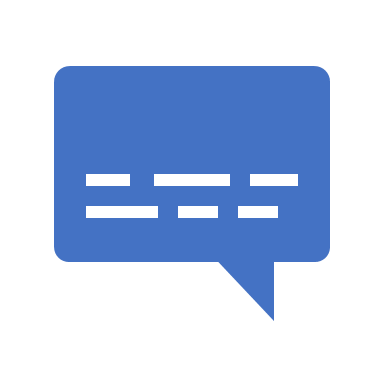 Существует три основных типа результатов коммуникации:
а) изменения в знаниях получателя;
б) изменение установок получателя, то есть изменение относительно устойчивых представлений индивида;
г) изменение поведения получателя обращения.
   Ключевые условия эффективной коммуникации:
Цели коммуникации - отправитель должен четко знать, каких аудиторий он хочет достичь и отклик какого типа получить.
Подготовка обращения - необходимо учитывать предшествующий опыт и процедуру сообщений, которой придерживается целевая аудитория.
Планирование каналов - отправитель должен передавать свое обращение по каналам, которые эффективно доводят его до целевой аудитории.
Эффективность обращения - отправитель должен по сигналам обратной связи оценивать отклик целевой аудитории на передаваемые сообщения.
Вербальные барьеры и их реализация в деловой коммуникации.
В процессе общения могут возникать ситуации, когда слова собеседника не понятны. В этом случае говорят о вербальных барьерах.
   В психологии выделяют 4 уровня непонимания:
   Фонетическое-обусловленное особенностями произношения слов из-за плохой дикции, артикуляции, повышенным тоном, а также когда речь сопровождается большим количеством звуков паразитов, все это усложняет усвоение деловой информации. Чтобы преодолеть этот барьер необходимо произносить фразы внятно, отчетливо, избегая повышенного тона.
Если говорящий не задумывается о том, как его воспринимает собеседник, получается следующее:
человек не обдумывает заранее свою речь, рассчитывая на то, что слушатель обязан понимать все, что ему скажут;
мысли выражает довольно путано, демонстрируя небрежность в формулировках или даже неуверенность в своих высказываниях;
слишком затягивает речь, и в результате слушатели теряют нить выступления и не помнят, с чего оно начиналось;
не волнуется о том, продолжают ли его слушать, все равно говорит и говорит.
   Логическое-возникает у деловых партнеров тогда, когда они обладают разными типами мышления. Одоление логического барьера возможно лишь путем уяснения особенностей мышления партнера и учета особенностей вербальной коммуникации.
Стилистическое непонимание возникает тогда, когда информация преподносится в несоответствующем ситуации стиле, когда присутствуют сложные грамматические конструкции, поэтому лучше воспринимаются фразы длиной не более 14 слов. Преодоление барьера возможно при соблюдении следующих принципов речи: краткости, ясности и точности.
 Семантический барьер связан с использованием в речи одних и тех же понятий разного рода содержания, а также с использованием профессионализмов и иностранных терминов. Преодолеть семантический барьер можно уточнением смыслового содержания употребляемых в деловой речи понятий.
   Причин подобному явлению может быть несколько:
выходцы разных культур могут демонстрировать не всем понятное речевое поведение;
существует очень много слов, которые имеют сразу несколько значений;
разные люди обладают неодинаковыми смысловыми полями;
у многих в ходу выражения из жаргона, и такие простые слова, как «чайник» или «капуста» в определенных кругах используются в непривычном для большинства людей смысле.
Ошибки как причины возникновения барьеров
Можно перечислить ряд ошибок, которые становятся причиной возникновения барьеров в процессе выстраивания вербальной коммуникации. Самые часто встречающиеся из этих ошибок:
излагаемая информация довольно абстрактна, неконкретна;
тема разговора и подаваемые сведения слишком сложны для слушателя (одного или целой группы);
информации слишком много;
ошибочно считать, что молчание означает большую внимательность слушателя, это далеко не всегда так;
выступающий не уделяет достаточного внимания созданию соответствующего эмоционального настроя (как собственного, так и у слушателей), а между тем это важно;
говорящий зациклен в беседе на собственных нуждах и проблемах, совершенно забывая об интересах собеседника;
слишком монотонное изложение информации. Говорить нужно в удобном для восприятия темпе, менять интонацию, жестикулировать при необходимости;
категорическое несогласие с мнением собеседника или даже неуважение, из-за чего разговор становится напряженным;
выбор тематики, вызывающей негатив. Людям неприятно выслушивать ваши жалобы о накопившихся семейных или рабочих проблемах, в конце концов, для подобных излияний существуют психотерапевты.
Вывод:
К вербальным средствам коммуникации относятся письменная и устная речь, слушание и чтение. Устная и письменная речь участвуют в производстве текста, а слушание и чтение - в восприятии текста, заложенной в нем информации. 
   Одним из основных средств передачи информации является речь. В речи реализуется и через нее посредством высказываний выполняет свою функцию язык. Как бы ни были важны чувства, эмоции, отношения между людьми, но деловое общение предполагает не только передачу эмоциональных состояний, сколько передачу информации.